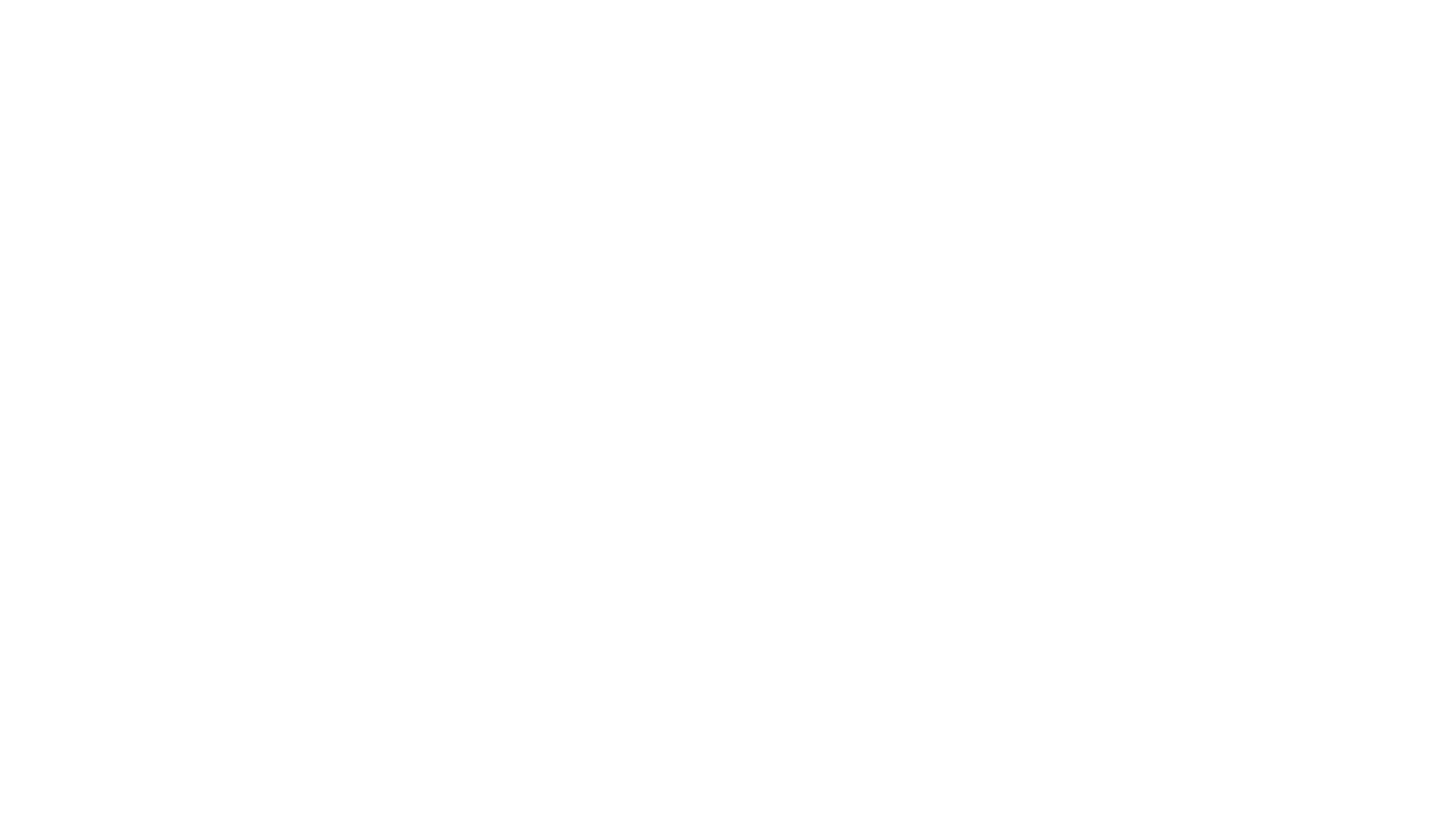 Introductie op technasium onderwijs
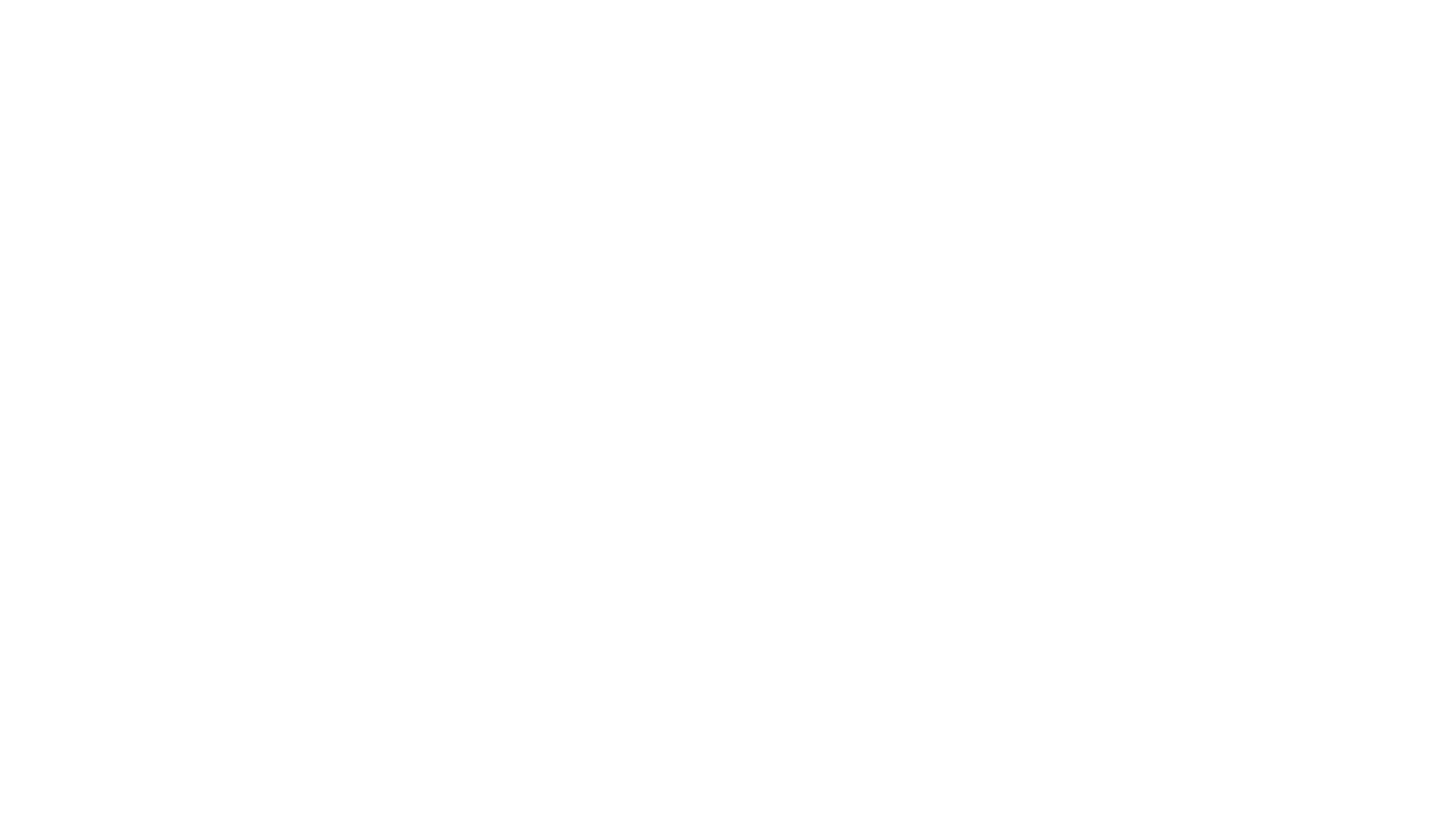 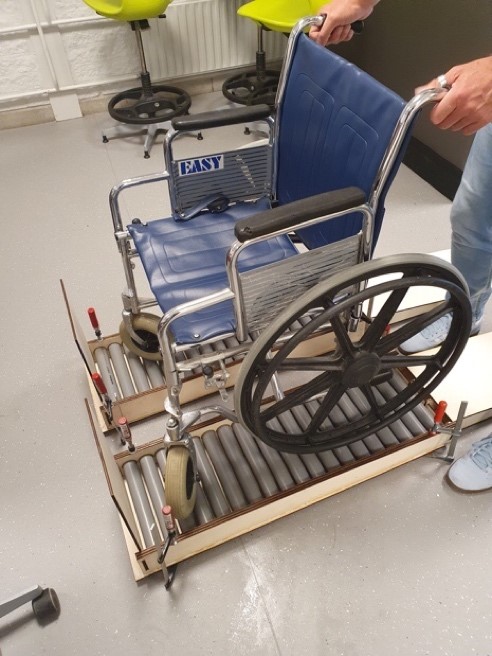 Programma
4havo/4 vwo 	2 verplichte projecten + 1 keuzeproject

5 vwo 		2 keuzeprojecten

5havo / 6 vwo	De meesterproef
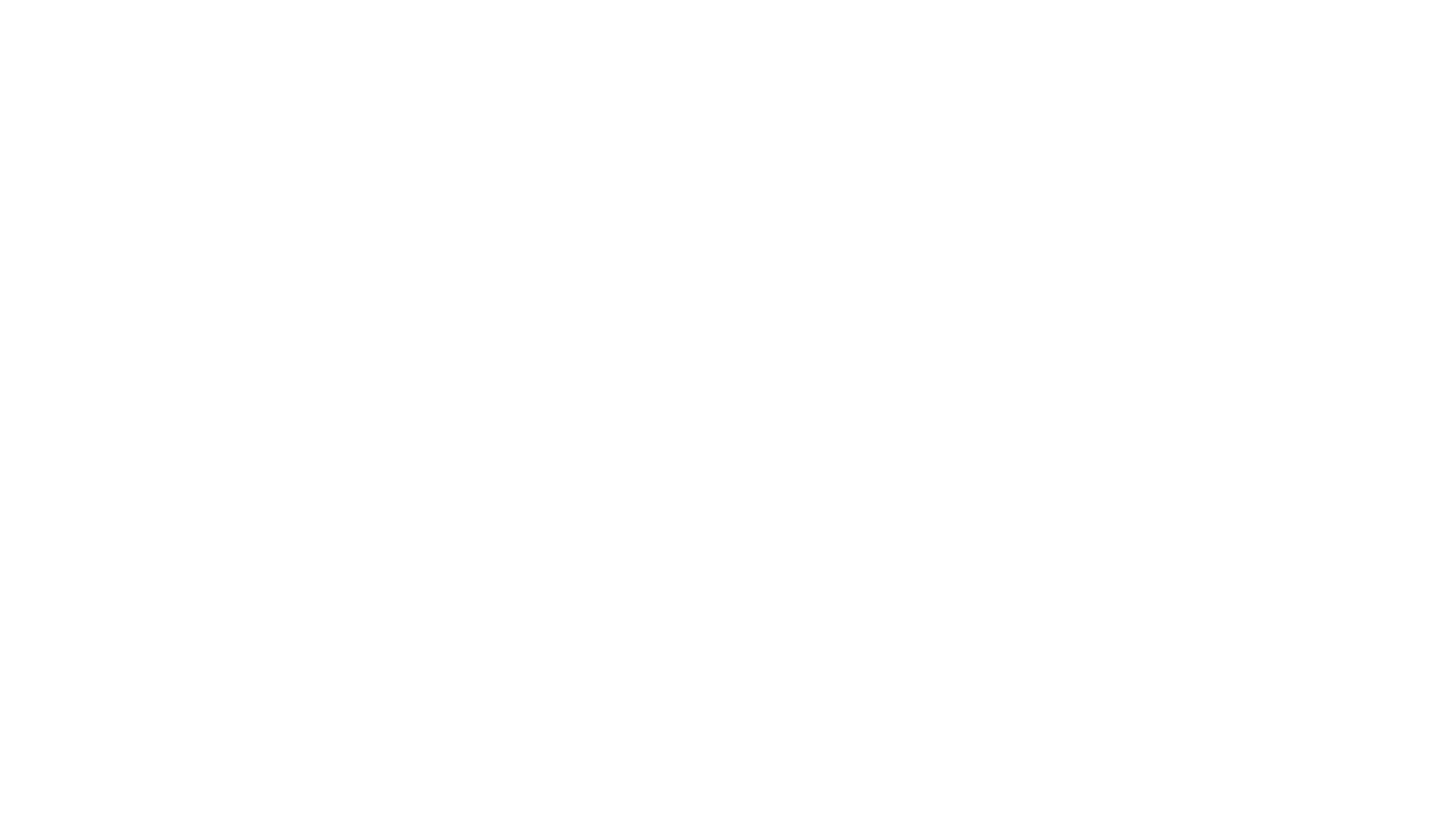 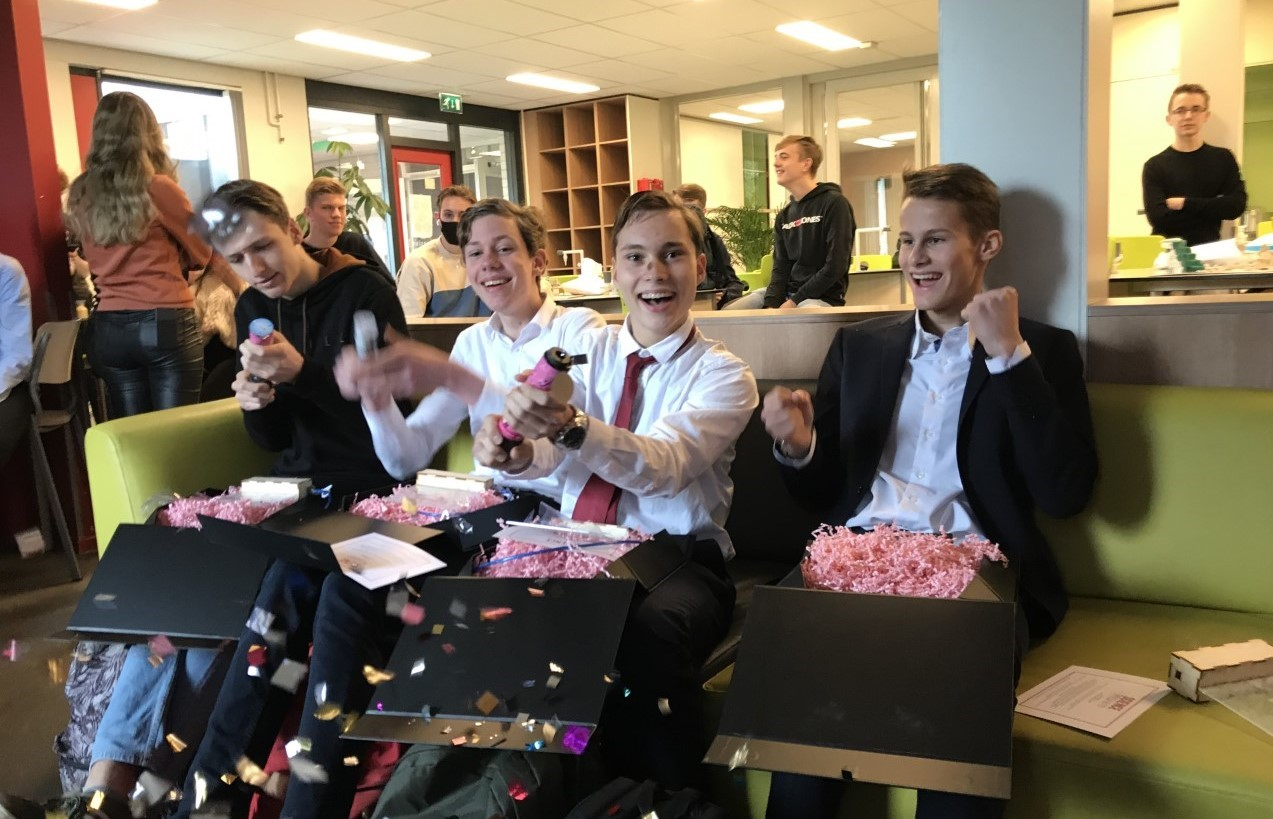 Bouwend Nederland Innovatieprijs
Chromosoombrug
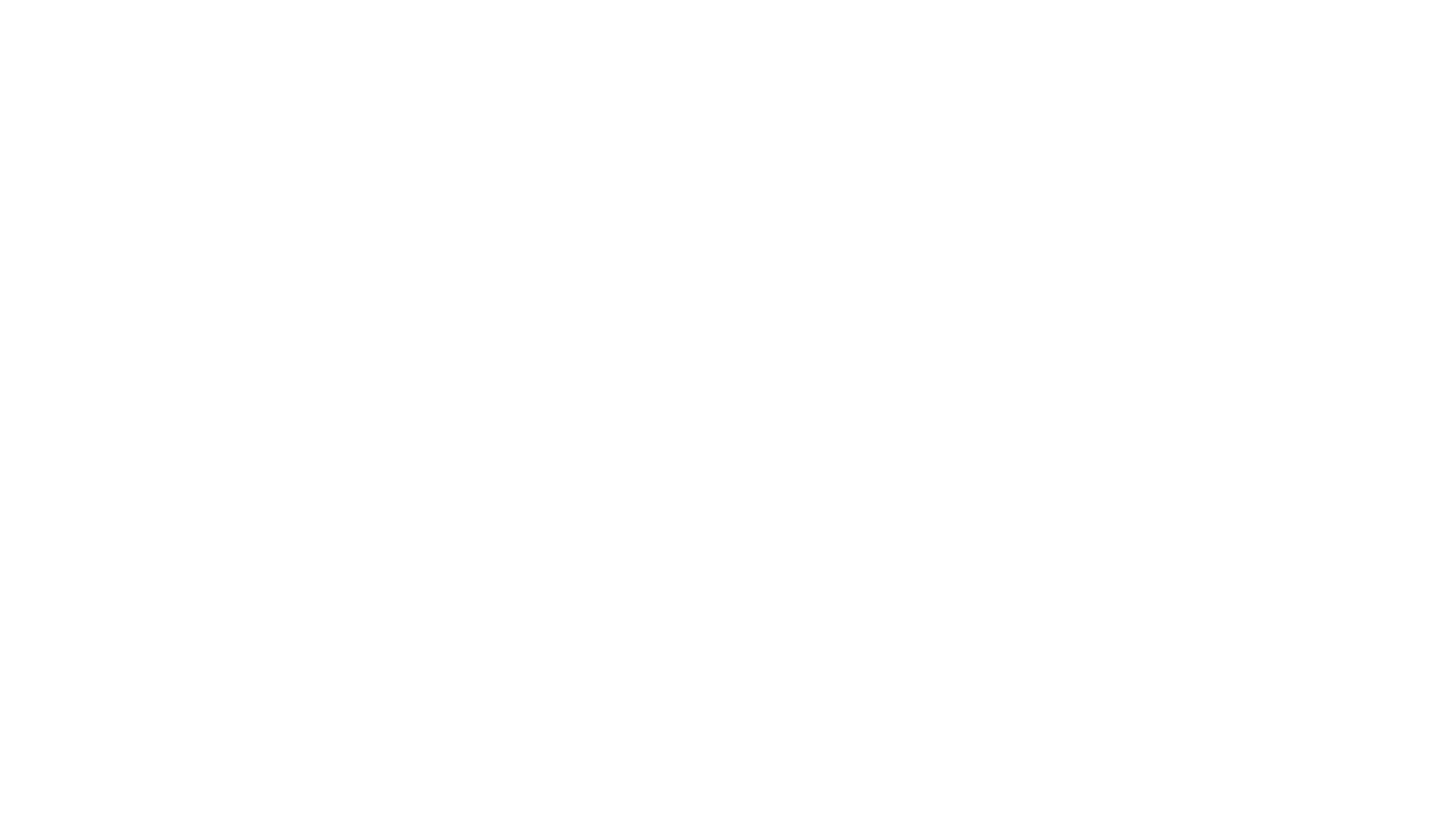 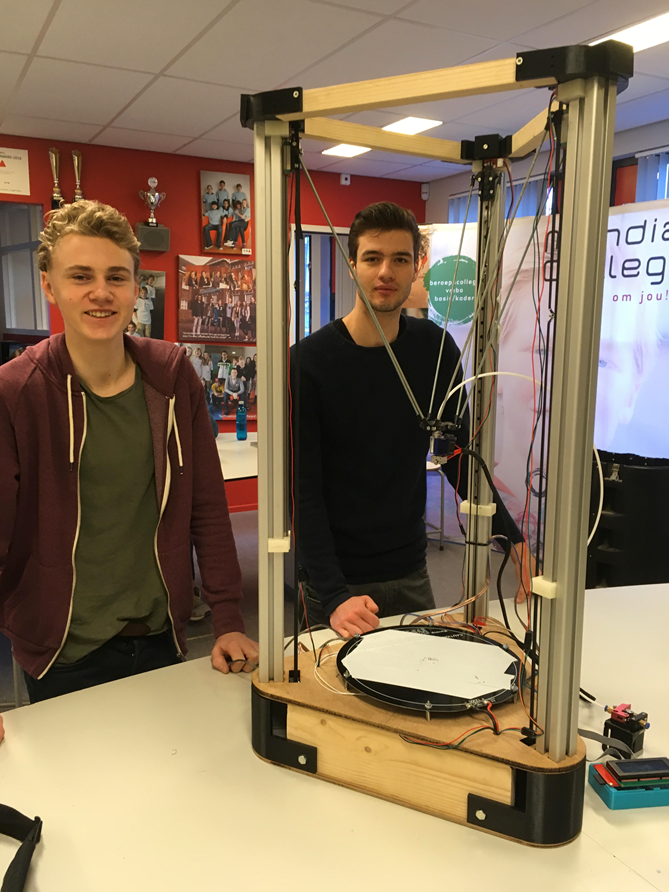 Wat moet je als leerling meebrengen?
Interesse in bèta en techniek
Interesse in zowel ontwerpen als onderzoeken
Een zelfstandige werkhouding
De motivatie om jezelf uit te dagen iets extra’s te doen
Het vermogen om samen te werken
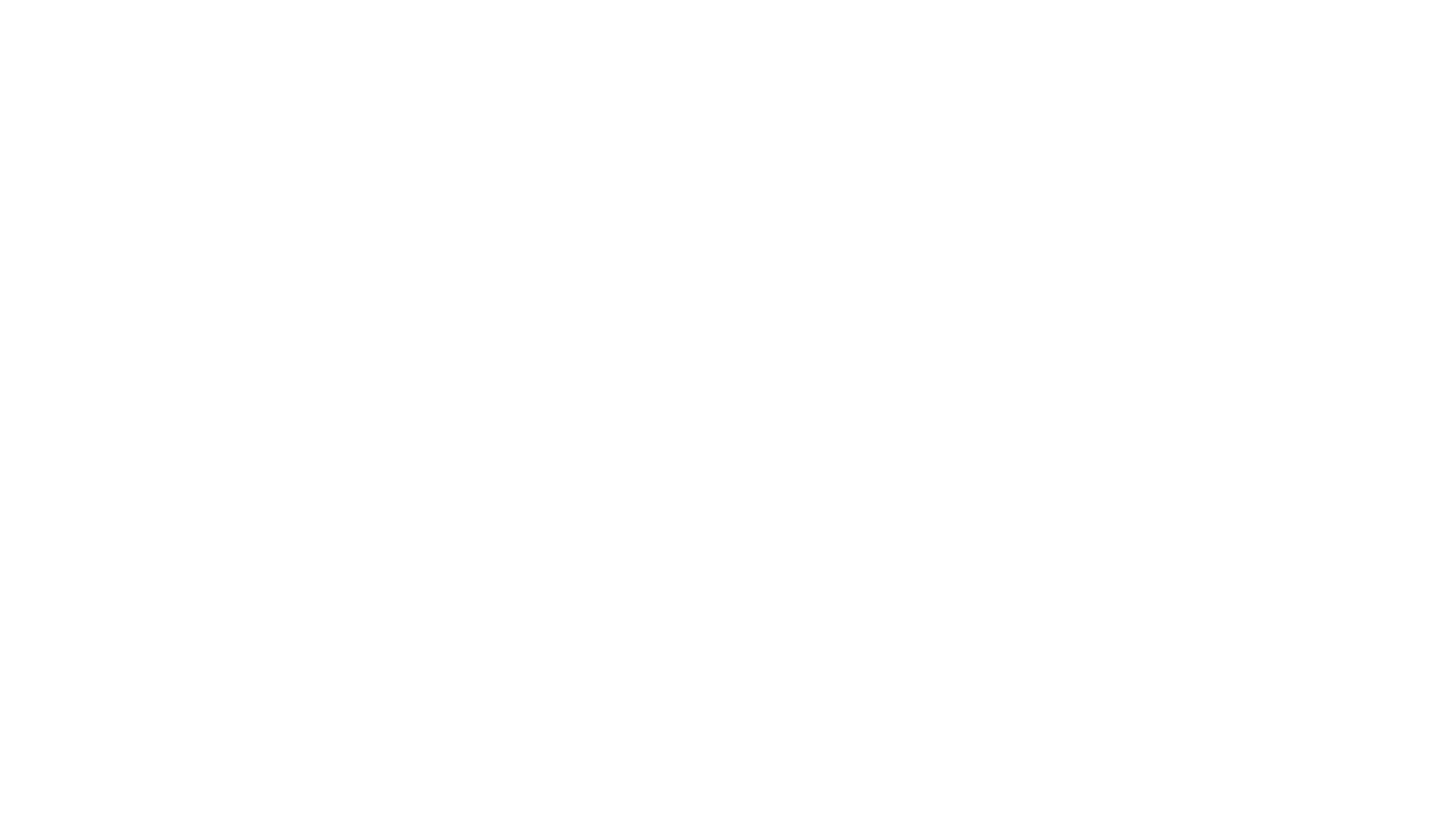 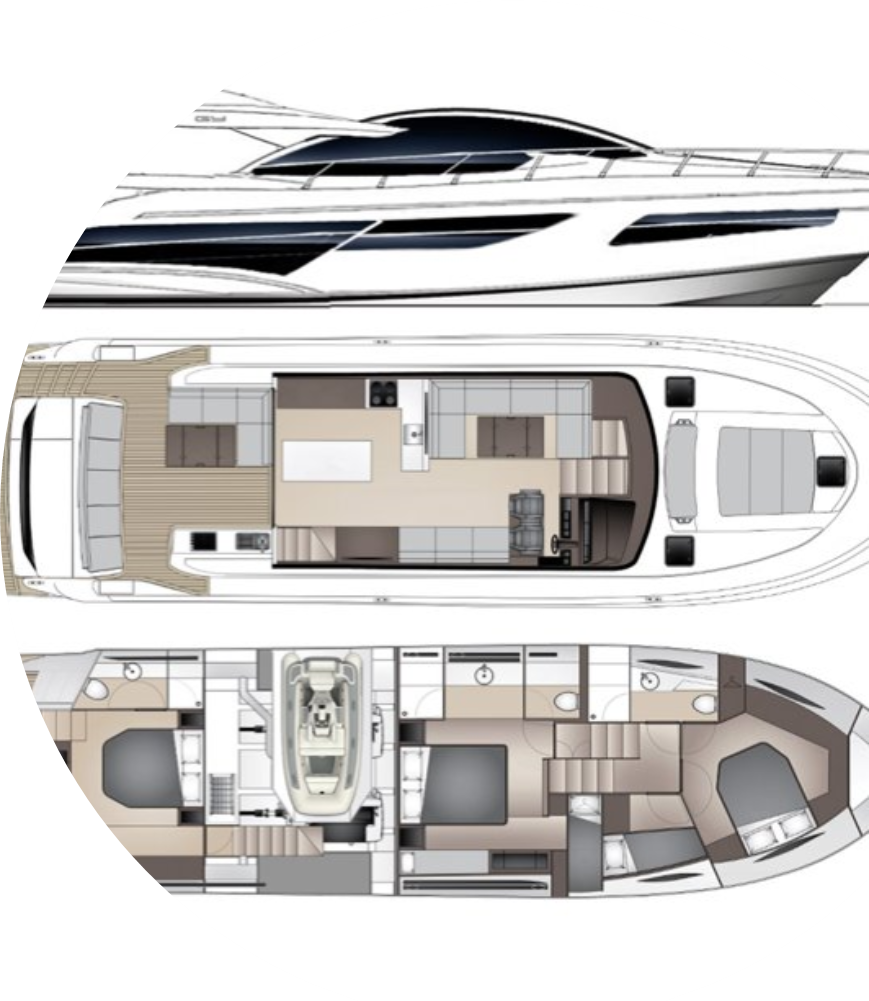 Wat leer je bij O&O
Competentieontwikkeling staat centraal.

Het blijkt dat technasiumleerlingen:
communicatief zijn
ondernemend gedrag tonen
creatief handelen
in staat zijn zelfsturend de eigen ontwikkeling te stimuleren
projectmatig werken
opdrachten samenwerkend kunnen uitvoeren
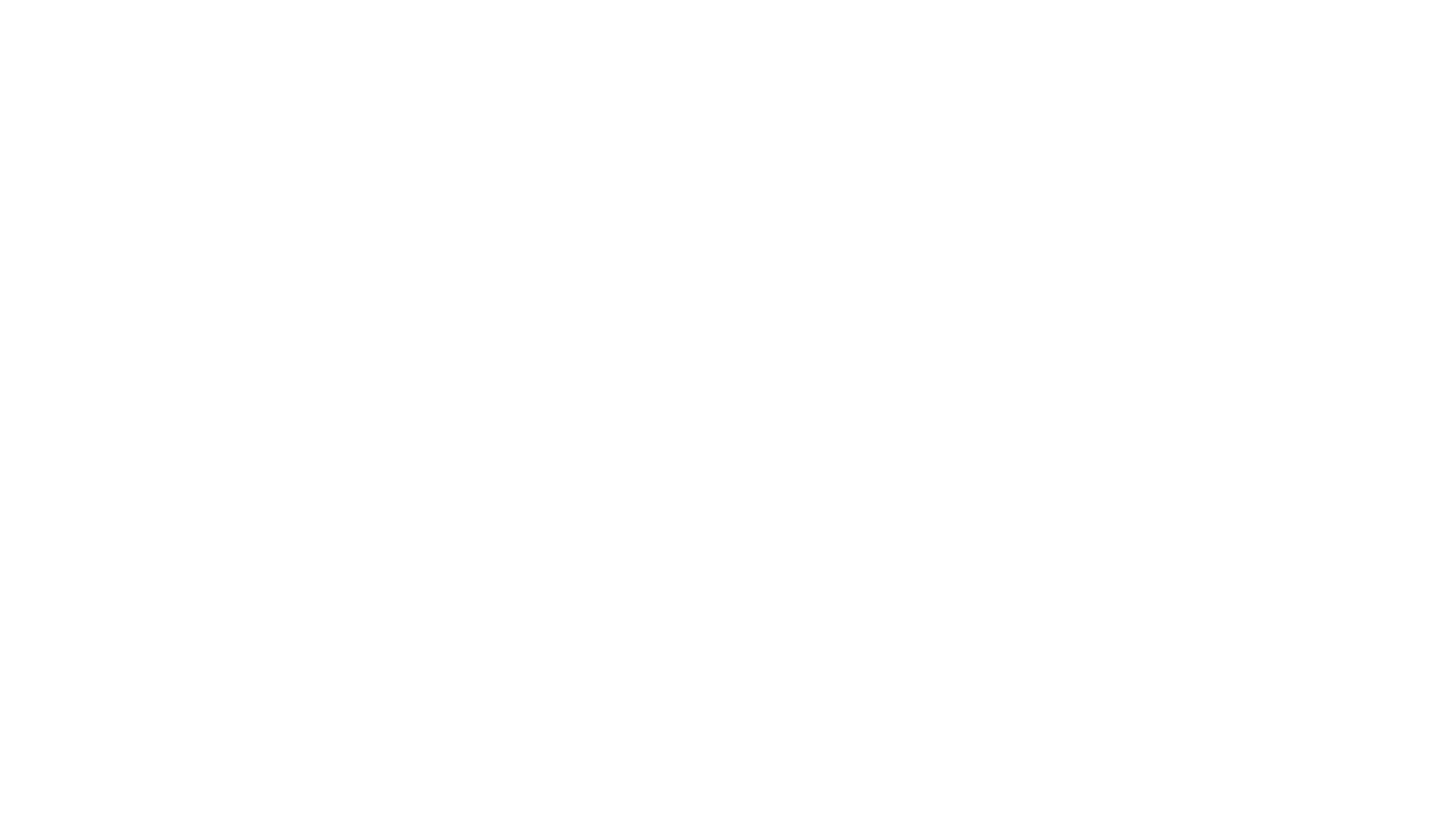 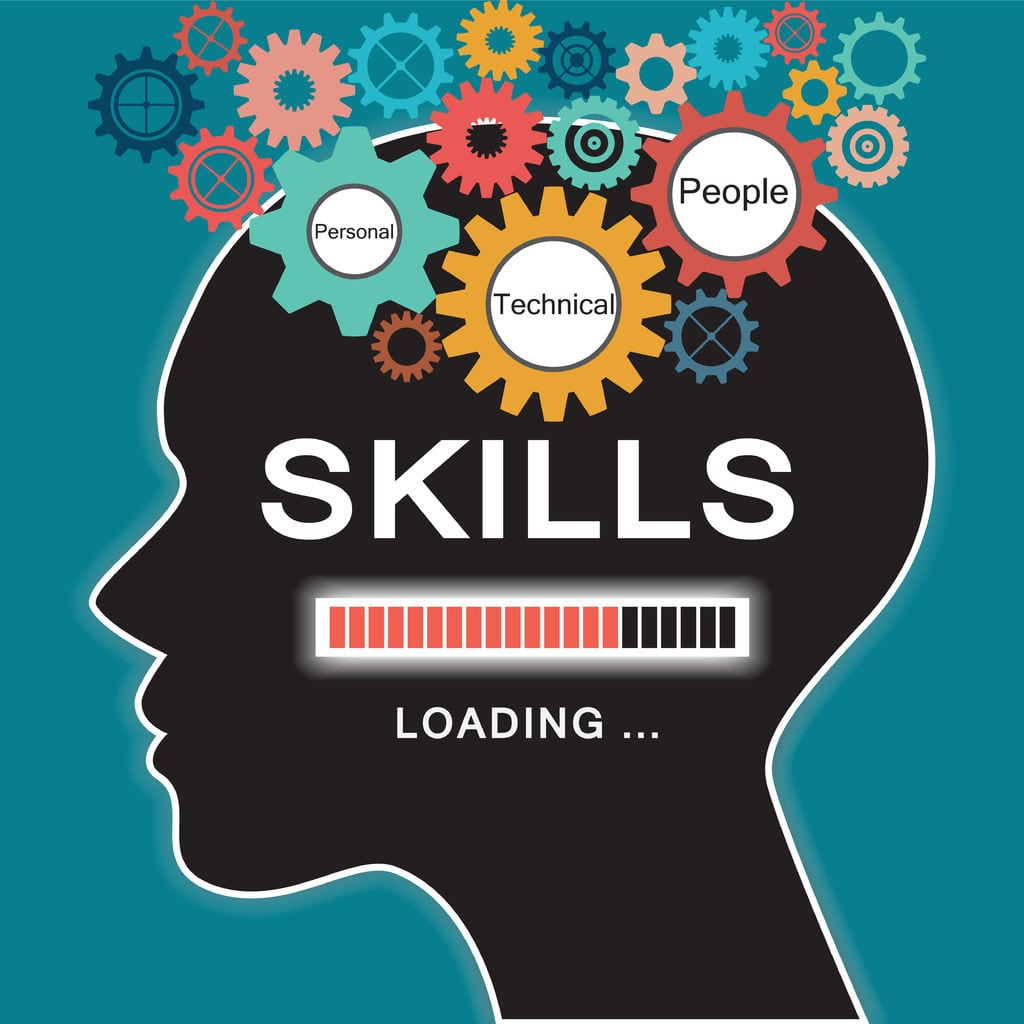 Technasium certificaat en doorstroom HO
Naast het diploma ontvangt een leerling het Technasium certificaat.

Veel leerlingen stromen door naar een bèta-technische vervolgopleiding